Structure of the human respiratory system
Human Respiratory System
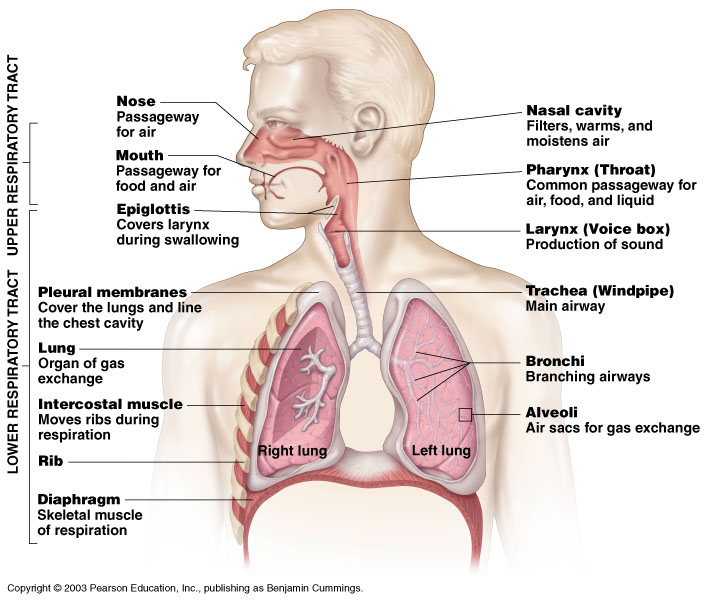 Figure 10.1
Components of the Upper Respiratory Tract
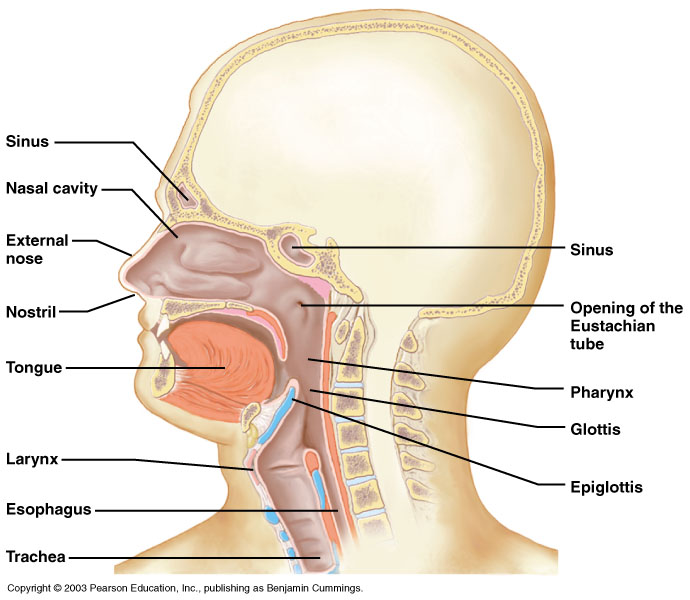 Figure 10.2
Upper Respiratory Tract Functions
Nose, nasal cavity, and nasal sinuses
Passageway for respiration
Receptors for smell
Filters incoming air to filter larger foreign material
Moistens and warms incoming air
Resonating chambers for voice
Components of the Lower Respiratory Tract
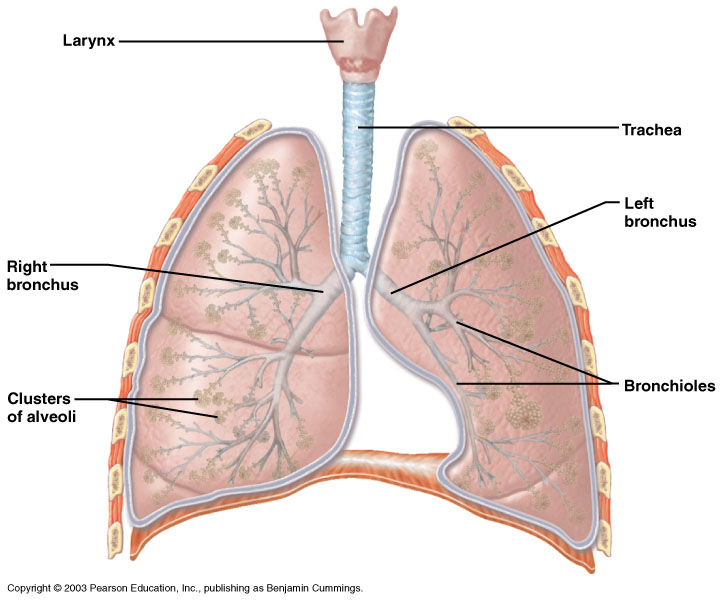 Figure 10.3
Lower Respiratory Tract
Functions:
Pharynx & Larynx: maintains an open airway, routes food and air appropriately, assists in sound production
Trachea: transports air to and from lungs
Bronchi: branch into lungs
Lungs: transport air to alveoli for gas exchange
Pharynx
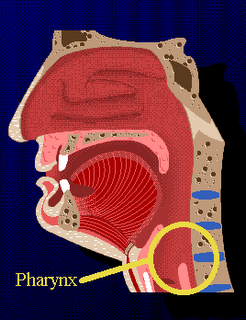 Funnel-shaped passageway
Connects nasal cavity and mouth
Shared by the digestive and respiratory systems
Divided into three sections by location
Larynx
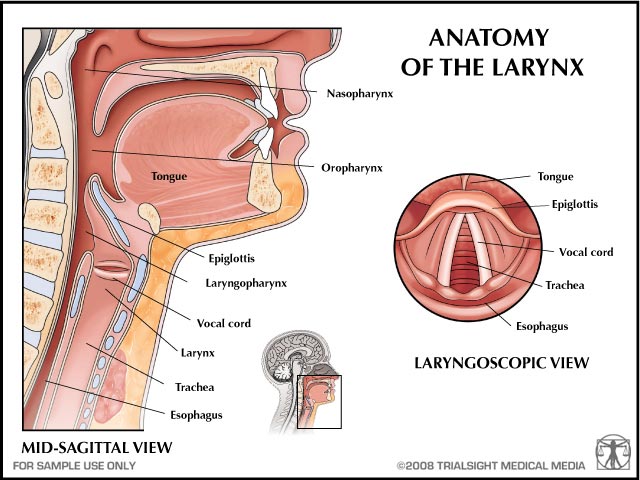 Prevent food and drink from entering the trachea
Passageway for air
Produces Sound
It connects the pharynx to the trachea
The Trachea
C-shaped cartilage rings keep airway open
Carina - marks where trachea divides into two primary bronchi
Epithelium
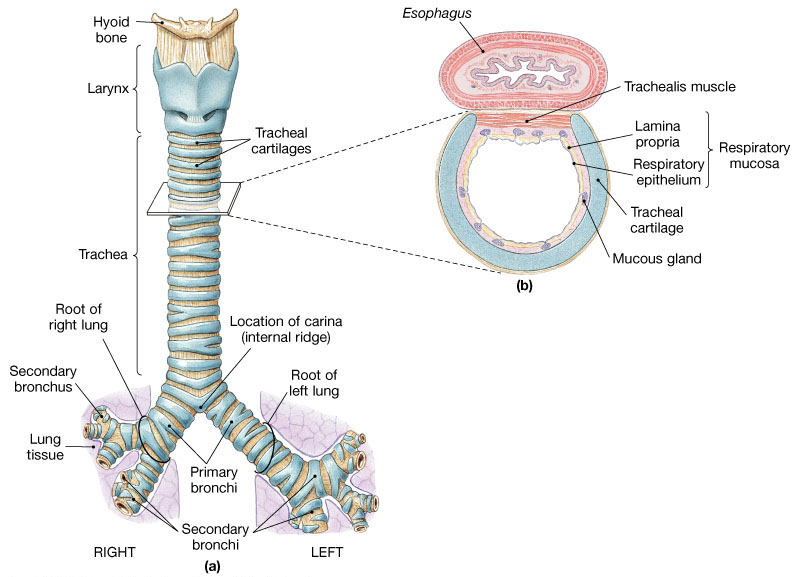 Trachea
Ribs
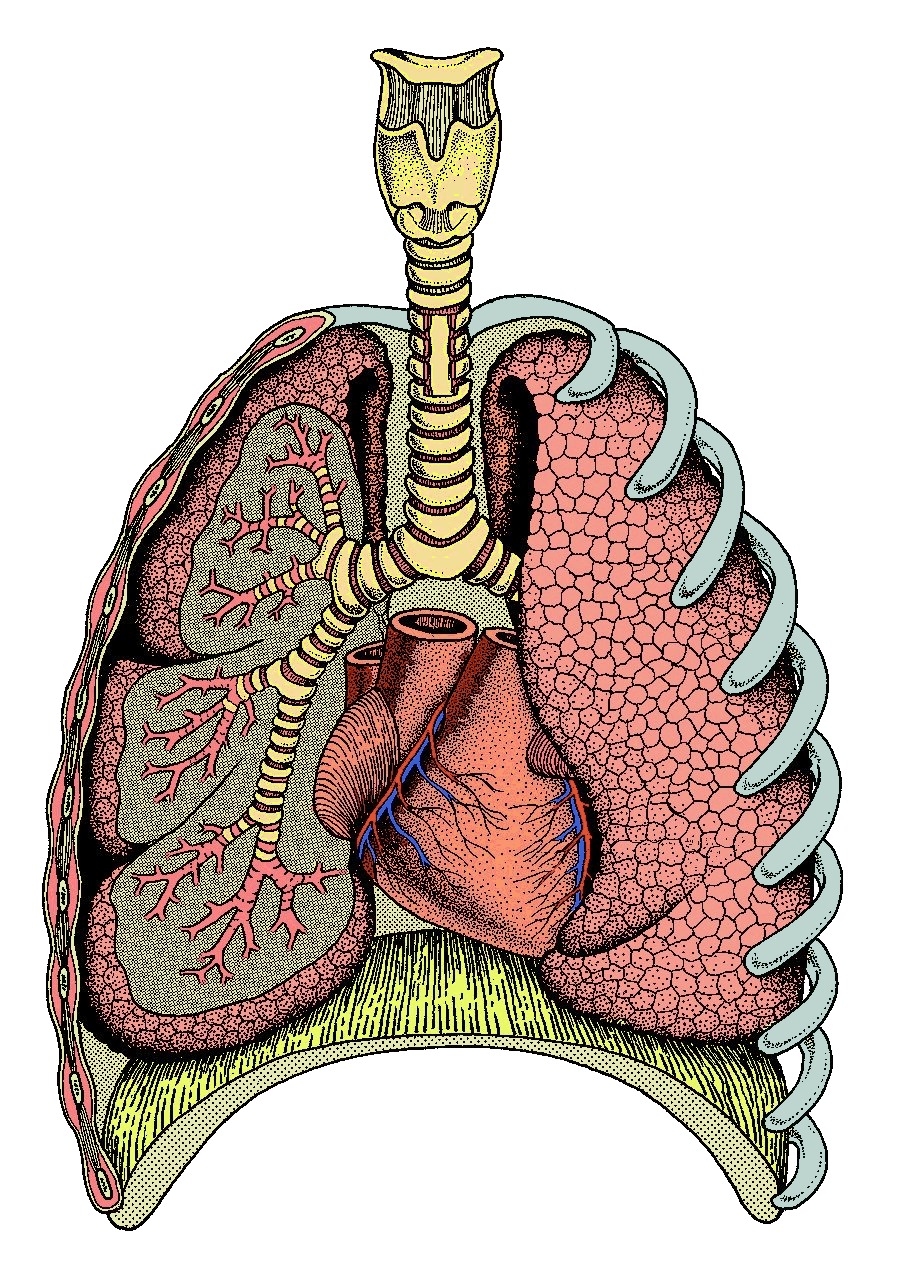 Alveoli
Bronchi
Bronchioles
Lung
Intercostal 
Muscles
Diaphragm
The Pleurae
A double-layered sac surrounding each lung

Outer  pleural membrane
inner pleural membrane


Pleural cavity -  space between the pleural membranes.
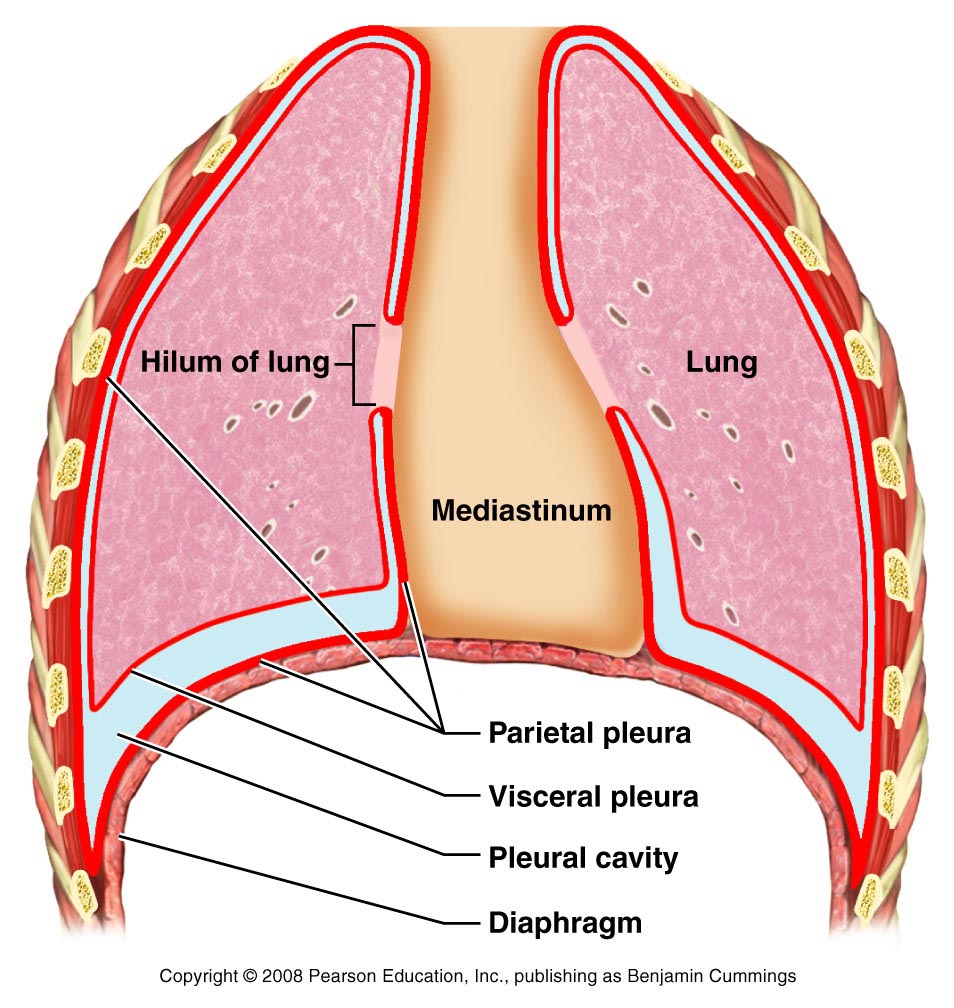 What are the lungs?
Lungs are the organs of respiration.
.
The right lung is a little bigger than the left lung. This the left lung has to fit around the heart making it slightly smaller.
The lungs are split into lobes
The left lung is split into 2 lobes while the right lung is split into 3 lobes. 
Lungs have a very spongy texture and have a large surface area.
Lungs
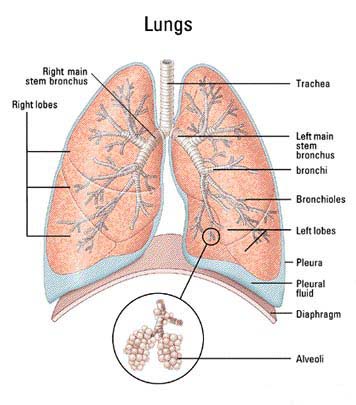 The job of the lungs is to provide oxygen to the rest of the body. In addition to providing the body with oxygen the lungs also adjust the Ph of the blood by regulating the carbon dioxide levels in the blood.
Structures of  Air Exchange
Consists of air-exchanging structures
Respiratory bronchioles – branch from terminal bronchioles
Lead to alveolar duct
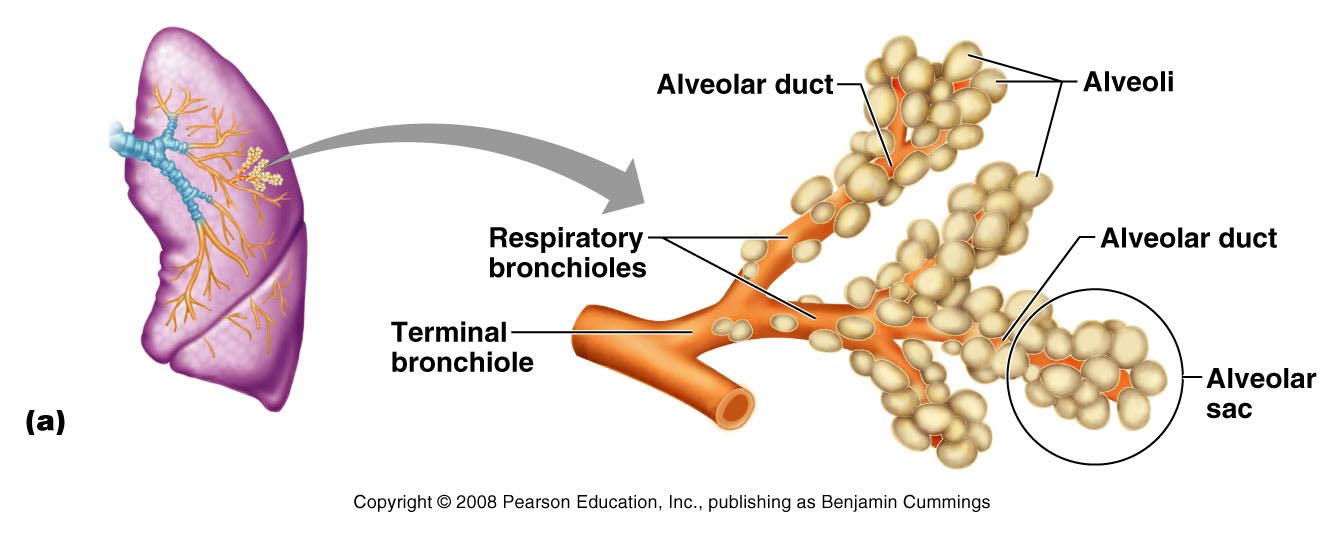 Features Of Alveoli
Alveoli has 3 cell types
Type I cells  are sites of gas exchange and
Type II cells  - secrete surfactant
Macrophages
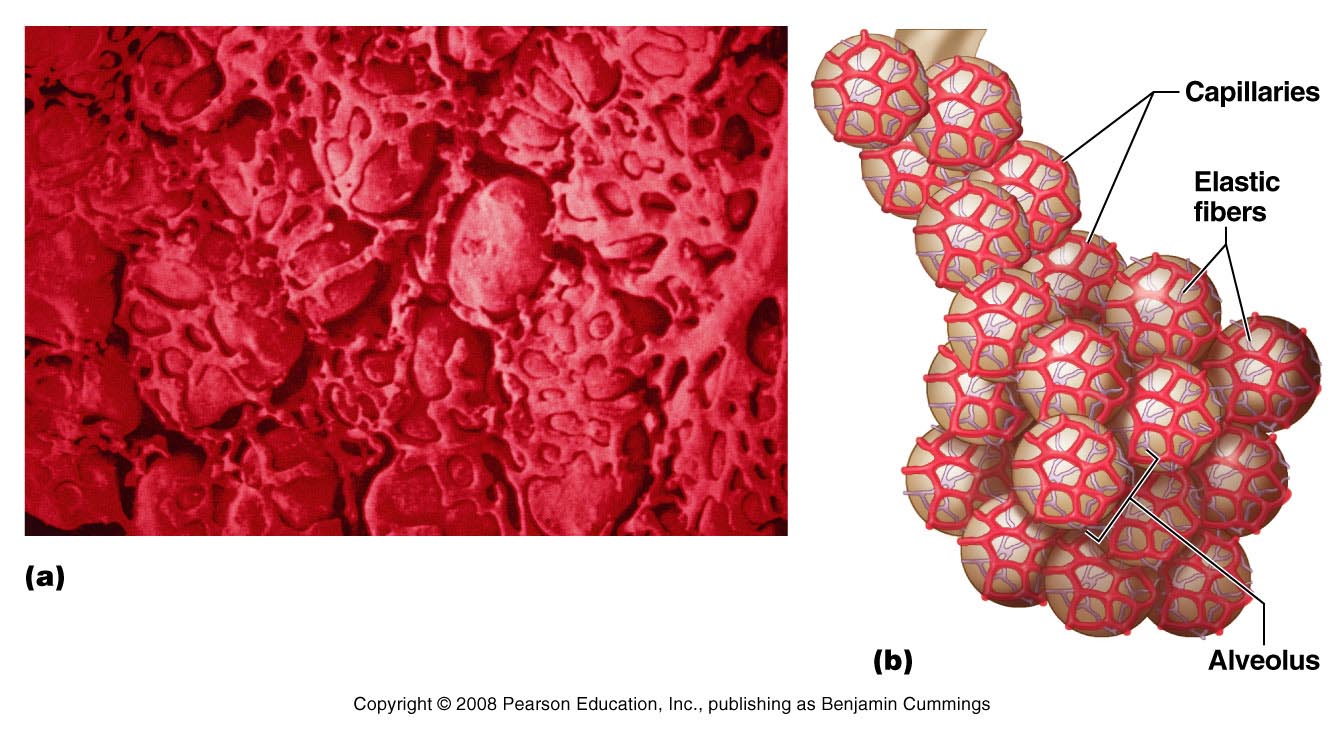 Figure 21.10b
The process of gas exchange
Gas Exchange
Our cells require a constant supply of oxygen for respiration. Carbon dioxide, a waste product of respiration must be excreted.
The process of “swapping” oxygen for carbon dioxide is called gas exchange – it occurs in the alveoli of the lungs
Gas Exchange
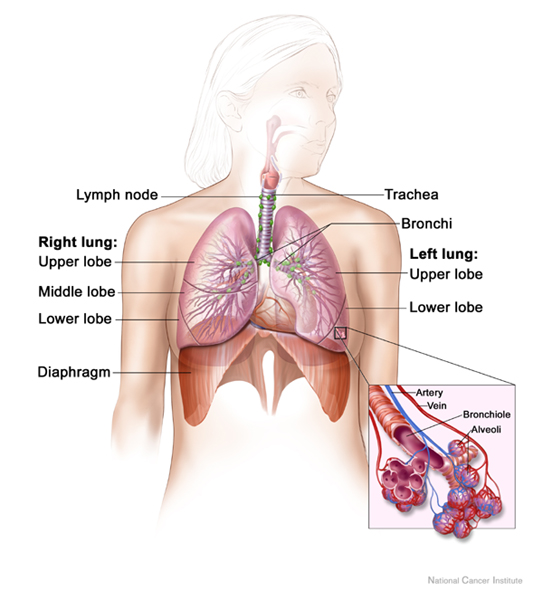 Gas Exchange
Gas Exchange: Alveoli
Gas exchange
Gas exchange takes place in the alveoli – oxygen is transferred into the blood and carbon dioxide moves out of the blood.
Each alveolus has a thin wall so that gas exchange between
the lungs and the blood can take place quickly.
RBC’s and Haemoglobin
The haemoglobin in the red blood cells picks up oxygen to form oxyhaemoglobin.
When the RBC’s reach the cells where oxygen is needed, oxygen is released from the oxyhaemoglobin and diffuses into the body cells.
At the same time, CO2 (a waste product) diffuses into the plasma of the blood to be carried back to the lungs to be excreted.
Gas Exchange Surfaces & Alveoli
The alveoli of the lungs are specialised for efficient gas exchange:
Use D.G.Mackean Pg. 123 You have 7 minutes.
The Respiratory Structures
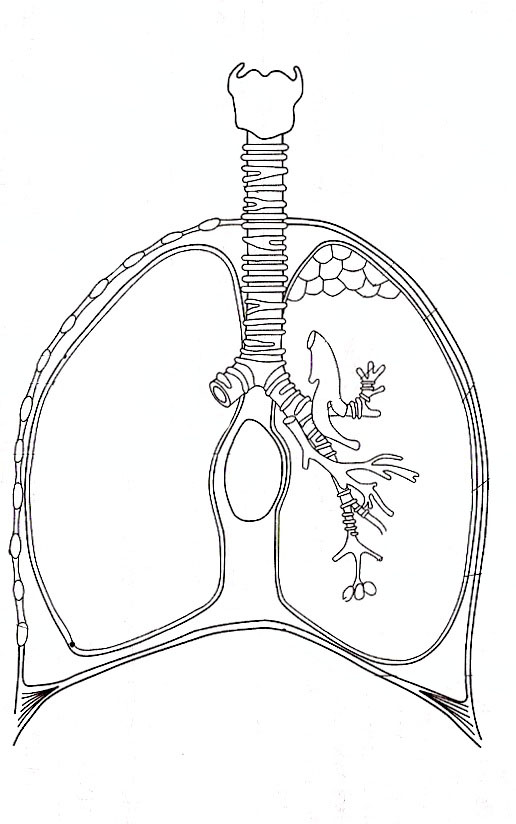 Use D.G.Mackean Pg.123 to  label the diagram
The Respiratory Structures
Explain how each function helps with Gas Exchange